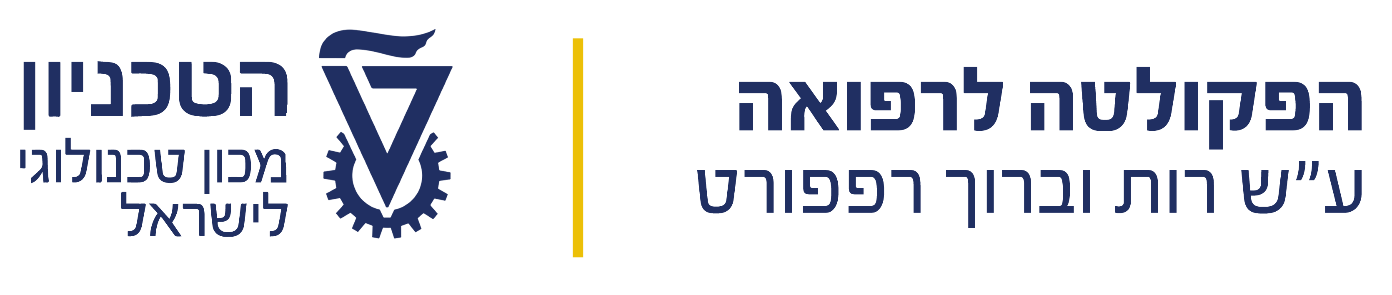 מינויים וקידומים בפקולטה לרפואה
מנהל הסגל
מנהל הסגל
מי אנחנו?ראש מנהל הסגל – רונית דגן		ronit.d@technion.ac.ilרכזת סגל – נעמי כהן     		naomic@technion.ac.ilרכזת סגל – חנה לוסטיג		 hana.s@technion.ac.ilרכזת סגל – עדי אוקנין		adi.o@Technion.ac.il
זכויות הסגל האקדמי
כתובת מייל טכניונית, יוזר לפורטל הסאפ (טפסים, ניהול קרנות ותקציבים), גישה למאגרי הספרייה/הפקולטה, נמל"ה - הערכת ההוראה, זום טכניוני ללא הגבלת זמן המפגש, Moodle - כניסה לקורסים
מענקי שבתון (בהתאם להיקף המשרה, להוציא דרגות מרצה קליני ומרצה-מחנך קליני)
הקצבות קק"ם (בהתאם להיקף משרה ולהשתתפות בכנסים בארץ ובעולם שאושרו ע"י לשכת הסגל בטכניון)
הפרשות לפנסיה כחוק
החזר שכ"ל (עפ"י היקף משרה, בניכוי מס כחוק)
הנחה למנוי למרכז הספורט
תווית כניסה לרכב - אישור כניסה לחניית הפקולטה ולטכניון
מסלולי המינויים בפקולטה לרפואה
תנאי הסף (90% היקף העסקה בבי"ח/או בקהילה, הוראת סטודנטים)
מסלול מחקרי-רגיל
מסלול מנהלי בתי חולים
מסלול מחקרי-קליני
מסלול הוראה
שלבים ראשוניים
מרצה
מרצה בכיר
פרופ' חבר
פרופ' מן המניין
מרצה קליני
מרצה קליני בכיר
פרופ' חבר קליני
פרופ' מן המניין קליני
מרצה קליני בכיר
פרופ' חבר קליני
מדריך מתמחה
מדריך קליני
מרצה-מחנך קליני
מרצה-מחנך קליני בכיר
סגל עמיתי הוראה (נלווים לשעבר)
מורה (מורה נלווה)
עמית הוראה (מרצה נלווה)
עמית הוראה חבר (מרצה בכיר נלווה)
עמית הוראה מן המניין
הליך מינוי/קידום אקדמי – סגל בתי חולים וקהילה
בדרגות: מרצה-מחנך קליני, מרצה קליני, מרצה, מרצה-מחנך קליני בכיר, מרצה קליני בכיר:
	* פניית ראש החוג/המועמד לסגן דיקן למינויים קליניים או למנהל הסגל	* בחינת עמידה בקריטריונים המזכים ואיסוף מסמכים נדרשים מן המועמד / פקולטה
	* ועדה מכינה קלינית ראשונה – "לפני מכתבים" / פקולטה
	* פנייה לממליצים והמתנה למכתבי המלצה / שלב חיצוני, מעקב של הפקולטה
	* ועדה מכינה קלינית שניה – "אחרי מכתבים" / פקולטה
	* מובא לאישור סגן מנל"א  / טכניון
בדרגות: מרצה בכיר, פרופ' חבר קליני, פרופ' חבר, פרופ' מן המניין קליני, פרופ' מן המניין:
	* פניית המועמד לסגן דיקן למינויים קליניים או למנהל הסגל	* בחינת עמידה בקריטריונים המזכים ואיסוף מסמכים נדרשים מן המועמד / פקולטה
	* ועדה מכינה קלינית/רגילה ראשונה – "לפני מכתבים" / פקולטה
	* פנייה לממליצים והמתנה למכתבי המלצה / שלב חיצוני, מעקב של הפקולטה
	* ועדה מכינה קלינית/רגילה שניה – "אחרי מכתבים" / פקולטה
	* מובא לאישור ועדה סנטית / טכניון
	* מובא לאישור ועדת הקבע  (לדרגות פרופ'ק /פרופ' בלבד) / טכניון
	** ועדה מקצועית – לשיקול הוועדה המכינה/ועדות הטכניון בכל שלב בתהליך / פקולטה/טכניון
דגשים - למה לשים      בהליך מינוי/קידום?
הוראה: איכות – ציונים; כמות – לפחות 50 שעות בשנה; חשוב: תיעוד שוטף בנמל"ה
פרסומים: עבודות מקוריות, חשיבות מחבר ראשי (ראשון/אחרון), עיתונים בעלי IF - להיזהר מעיתונים "טורפים", עדיפות ל- Q1/2 – כמות VS. איכות
הנחייה: הנחיית סטודנטים ל- MD, הנחיית מתמחים למדעי יסוד, PHD
מעמד קליני ארצי/בינלאומי: הצגת עבודות בכנסים, הרצאות מוזמנות בארץ/בעולם, שותפות בוועדות ארציות, כתיבת קווים מנחים, חברות במערכת של עיתונים מדעיים, כתיבת פרקים בספרים, מאמרי סקירה מוזמנים
גרנטים (מסלול רגיל), כתיבה נכונה של הגרנט ב- CV

בנייה נכונה של קורות חיים (מחולל CV, דיוק, ללא "ניפוח") – ת.ז.
מה נחשב שעות הוראה?
הוראה פעילה במחלקות במסגרת הסבבים הקליניים/במרפאות בקהילה (אין הבדל בין הוראת    סטודנט אחד או קבוצת סטודנטים, כל עוד נמצאים באינטראקציה ישירה עם הסטודנטים)- כתיבת שאלות לבחינות- הכנת PBL / סרט / הרצאה (ההכנה הינה חד פעמית; הכוונה לשעות ההכנה המושקעות בפועל)- כתיבת סילבוס לקורסים- הוראה בקורסים פרה קליניים- הוראה בקורסים בשנים הקליניות (כדוגמת קורס שילוב מערכות, חשיפה וקפסולה)- ריכוז קורסים פרה קליניים (הכנה, תיאום, כתיבת בחינות, טיפול בערעורים ועוד)- הוראה במסגרת ריפוי בעיסוק- הוראה במסגרת לימודי המשך (אך רק אם לא משולם תגמול כספי!)
הערה: אין לדווח בתיק ההוראה על שעות הנחיה של עבודות גמר ומדעי יסוד. הנחיית משתלמים נכתבת בסעיף נפרד בקורות החיים ואינה נחשבת כשעות הוראה